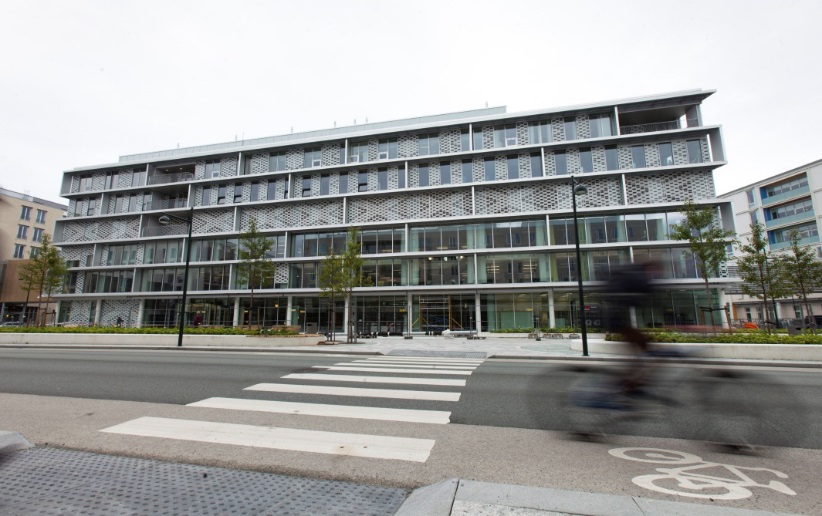 Biblioteket –
Vi hjelper deg!
Bibliotek for medisin og helseKunnskapssenteret St. Olavs Hospital, 7006 Trondheim  

ntnu.no/ub/fagside/medisinbmh@ub.ntnu.noTlf: 72576680
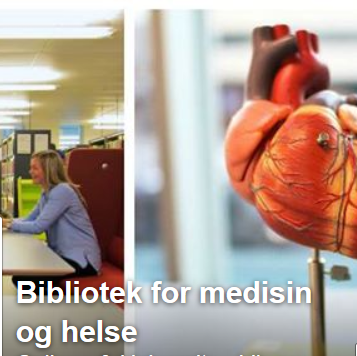 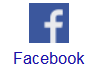 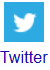 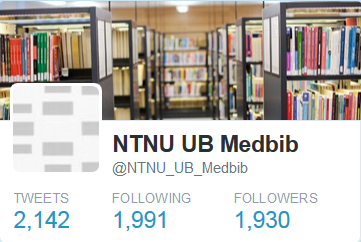 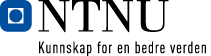 Bøker, E-bøker, ArtiklerNYHET Oria.no
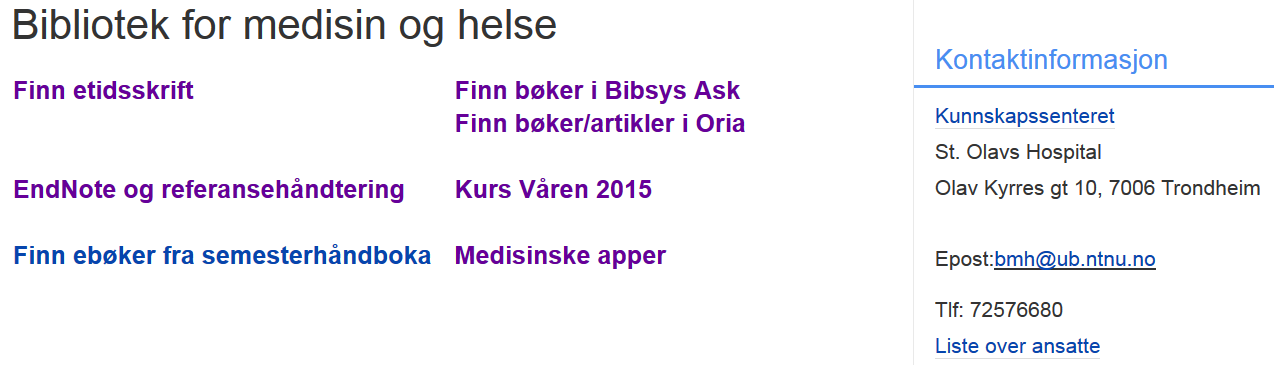 Biblioteket:
ntnu.no/ub/fagside/medisin
(Kilder og tips)
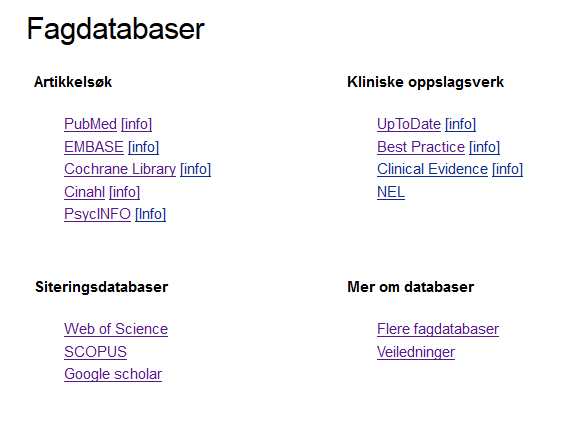 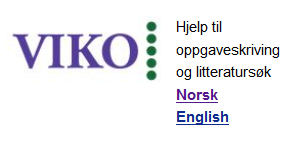 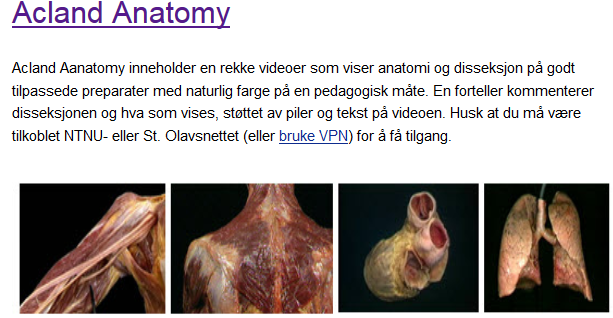 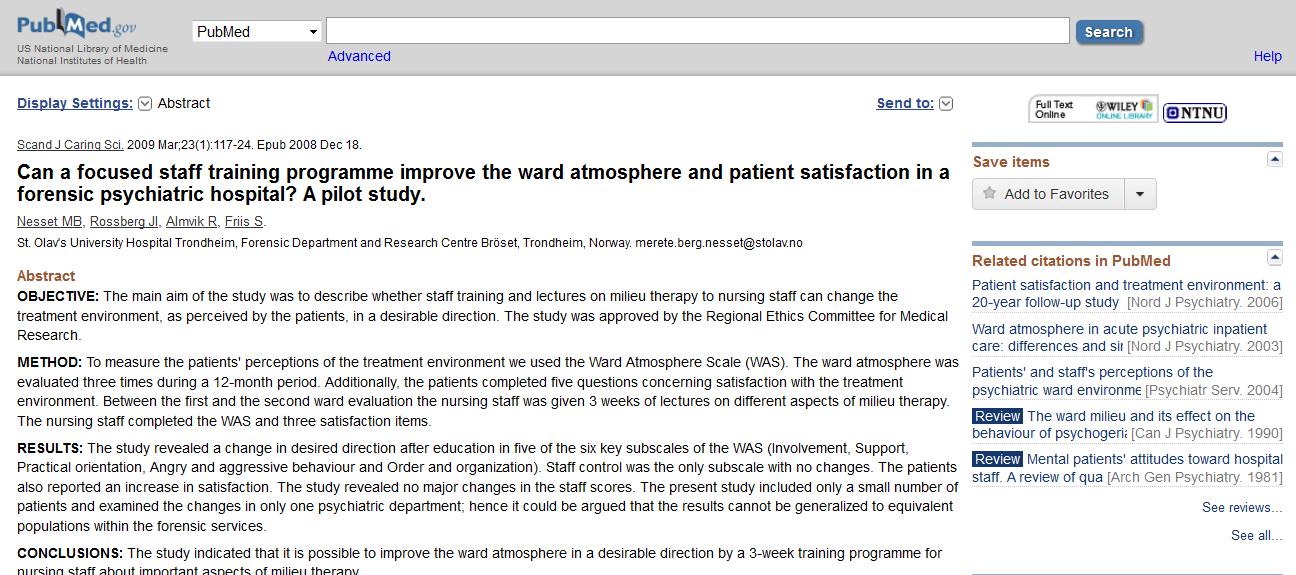 Knapp for fulltekst/bestilling i databaser/google scholar
HUSK ! Du må være på NTNU/St.Olav-nett for å få tilgang til bibliotekets elektroniske ressurser
Får du ikke tilgang til å lese en artikkel? Har vi ikke en bok i vår samling?

Da kan du Bestille fra Biblioteket
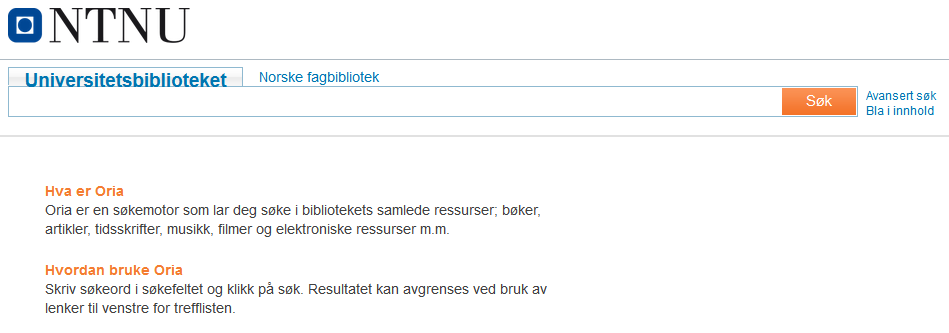 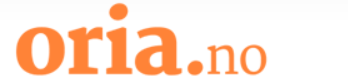 Tverrfaglig kilde
Oria.no – finn bøker, e-bøker og artikler = Bibliotekets katalog
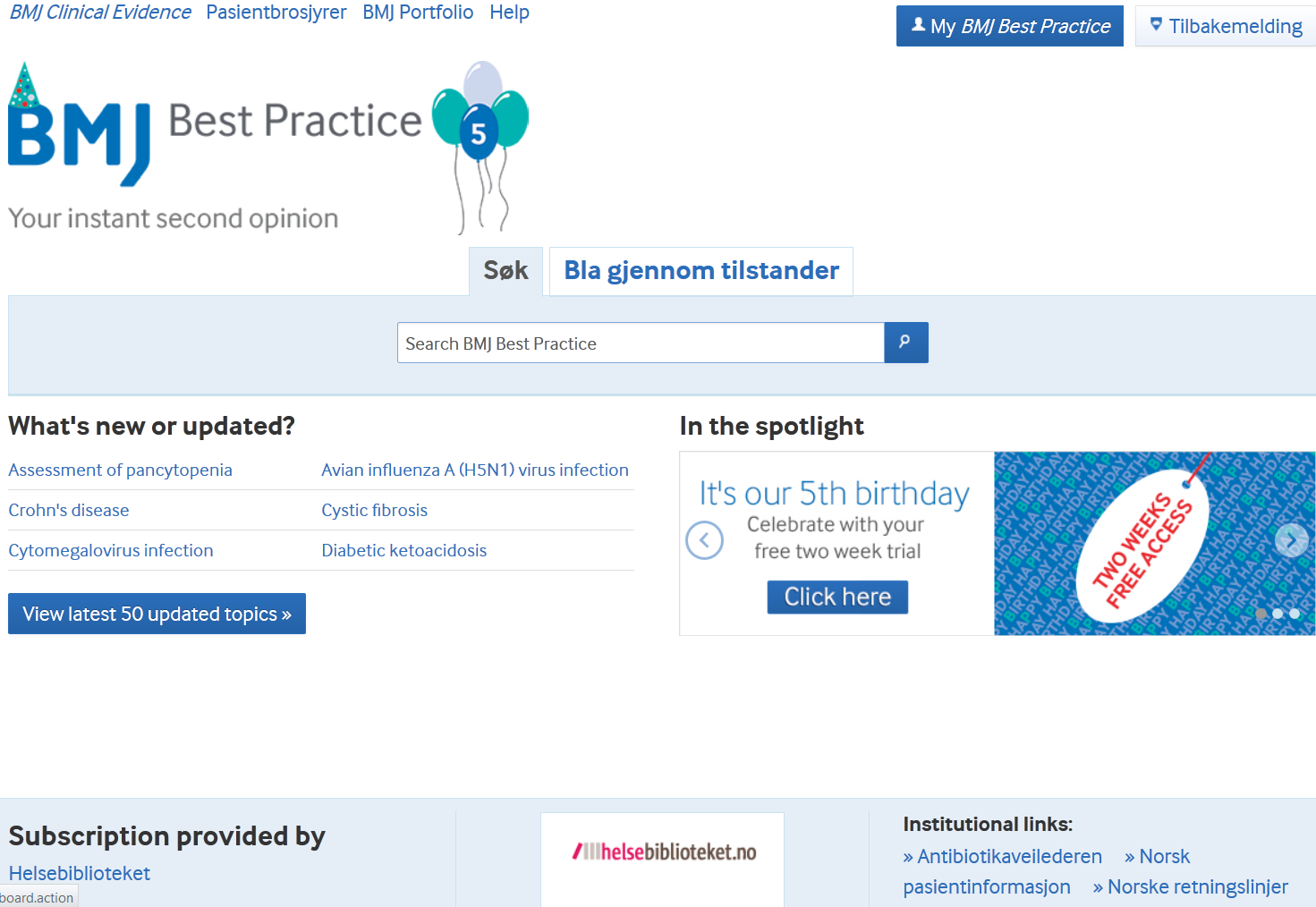 Klinisk oppslagsverk  (BMJ Evidence Centre)
"Raske svar på spørsmål i pasientmøtet". 
Ca 10.000  tilstander. Diagnose, behandling, prognose, pasientinformasjon, retningslinjer og referanser

Oppdateres kontinuerlig. Fulltekst
Søk med 1 - 2 pregnante ord

Se også:  UpToDate og NEL
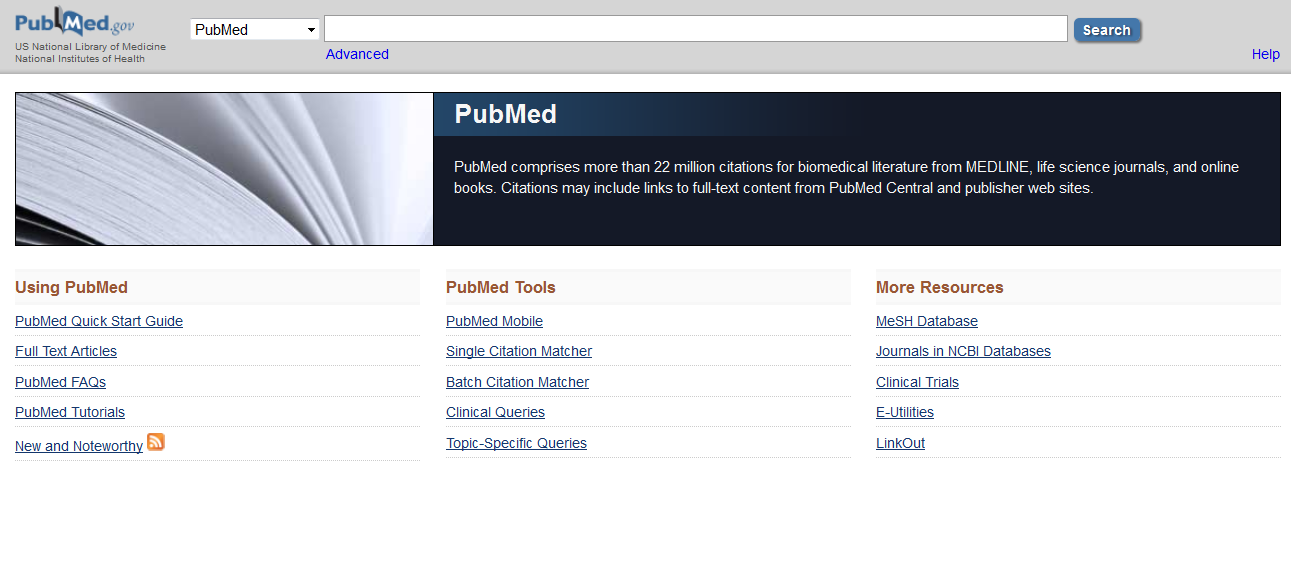 PubMed – Bruk lenke på bibliotekets hjemmeside!
Referansedatabase
Artikler fra vitenskapelige tidsskrifter innen biomedisin ++ 
(5000+  tidsskrift dekkes)
Gratisversjon av Medline - rask innkludering av de 
nyeste artiklene.

Lenke til fulltekst og bestilling =
Finn systematiske oversikter og kliniske studier enkelt
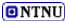 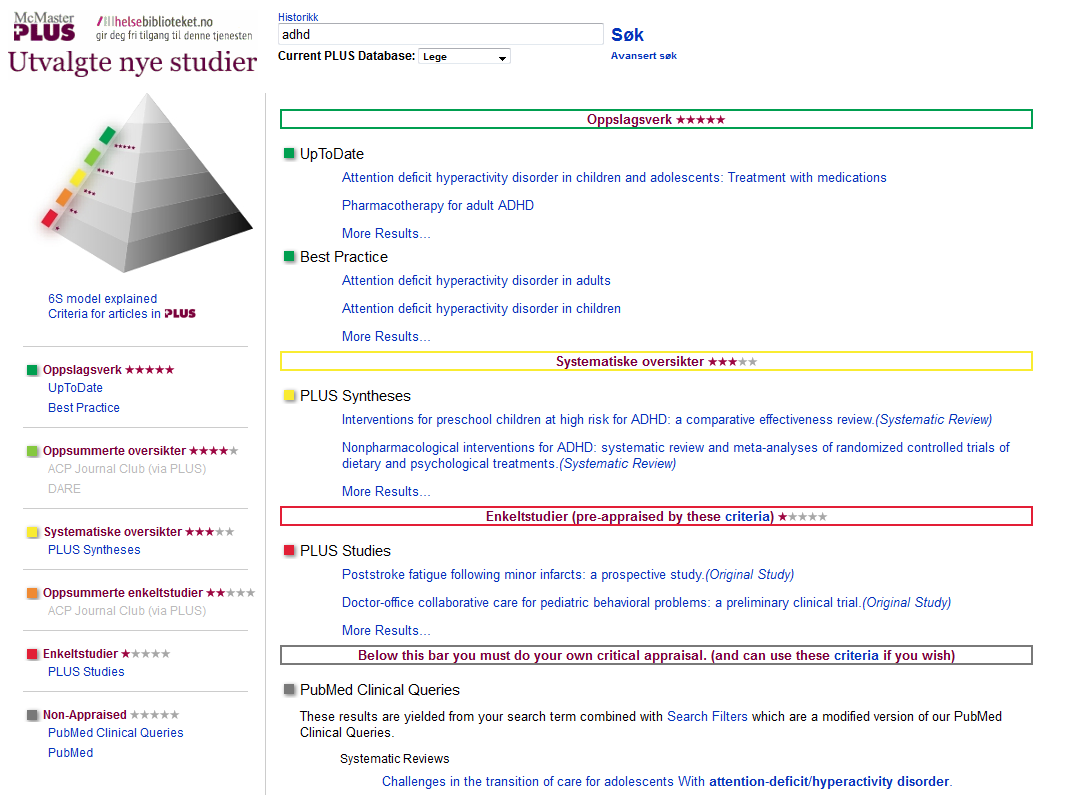 Søk på tvers i oppsummerte kilder/databaser
Nettverk av klinikere plukker ut innhold fra de 120 beste tidsskriftene og kildene i verden.

Utgiver: McMaster University. 
Beskrivelse:www.helsebiblioteket.no/107407.cms
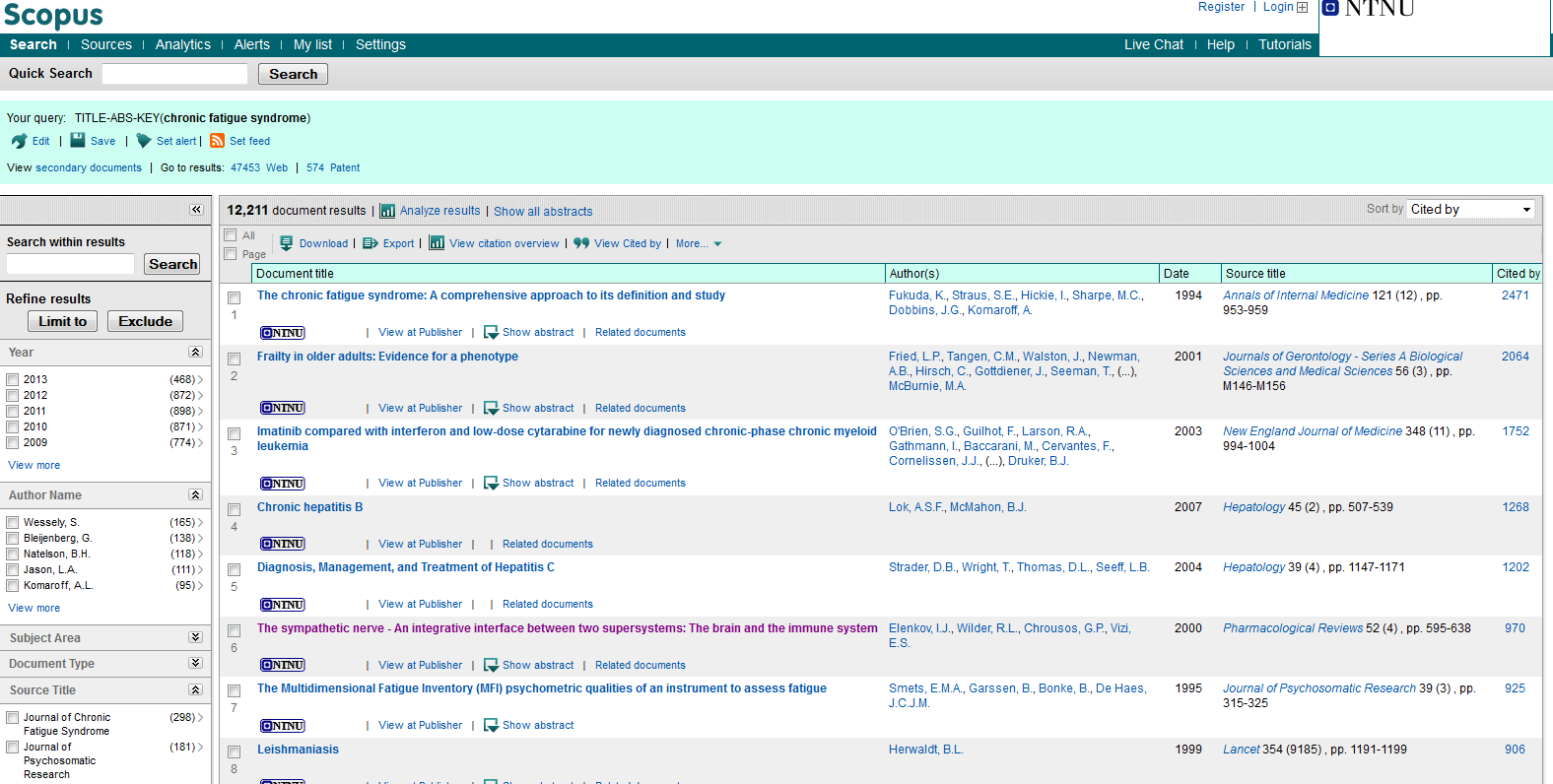 Tverrfaglig kilde
Scopus - referansedatabase.
”Hvem siterer hvem”
16000 tidsskrifter, proceedings fra konferanser ++
Lenke til fulltekst, og bestilling = 

Veiledning: På bibliotekets hjemmeside
Se også; Web of science og Google Scholar
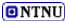 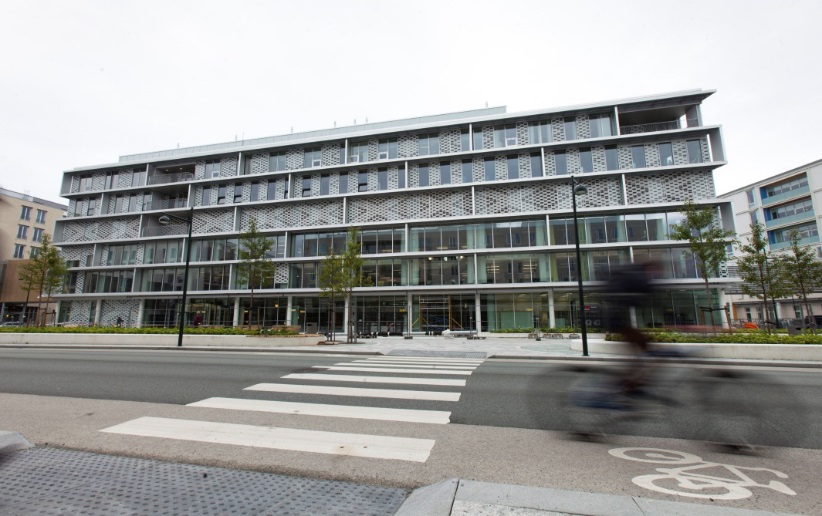 Biblioteket –
Vi hjelper deg!
KURS

VEILEDNING	LITTERATURSØK

REFERANSEHÅNDTERING/ENDNOTE   

LITTERATUR I ALLE FORMAT
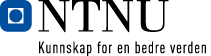